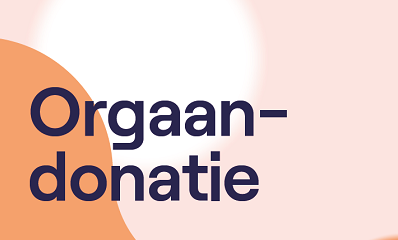 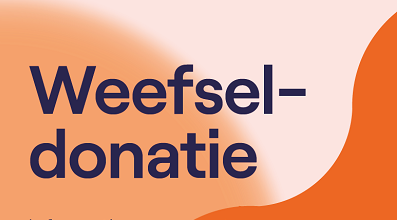 Scholing ICK
Weefseldonatie
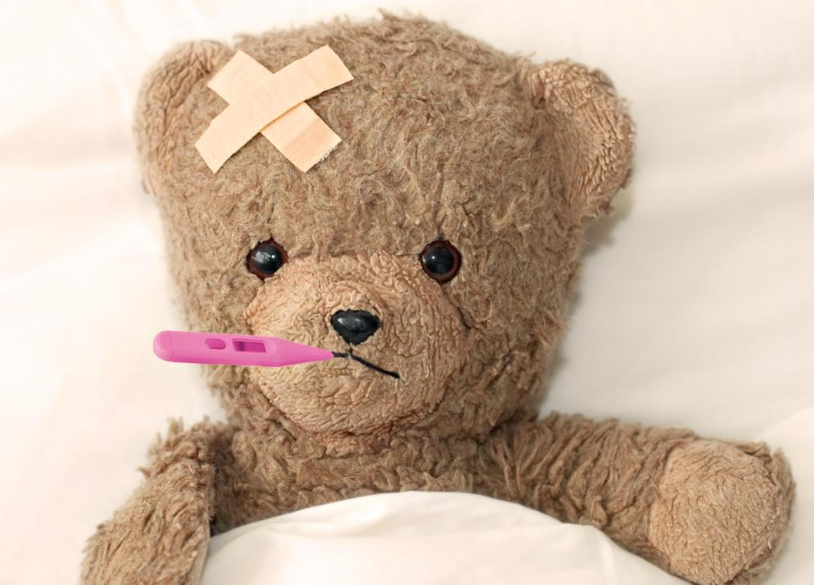 Carolien van Eck – donatiecoordinator
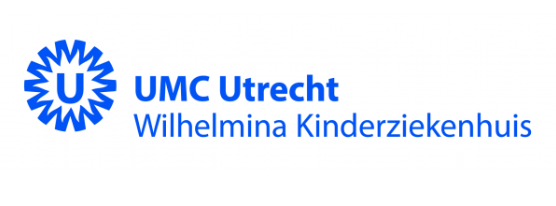 Inhoud les
De donorwet
De donatieprocedure
Weefseldonatie
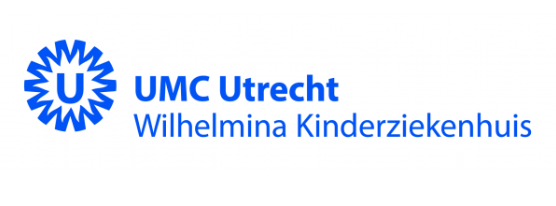 2
Ervaringen?
Zijn jullie bekend met orgaan- en/of weefseldonatie?
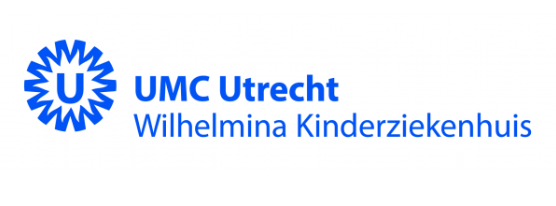 3
Wachtlijst weefsels
Hoeveel mensen staan er op de wachtlijst voor hoornvlies?
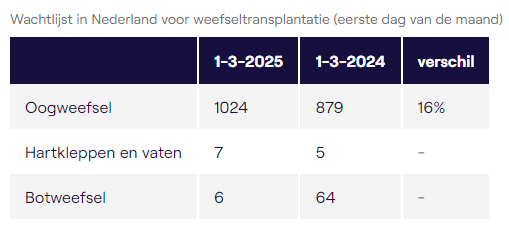 Oogweefsel transplantaties tot 1maart 2025: 393
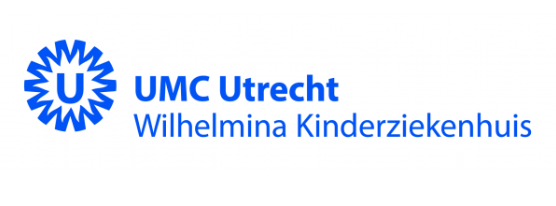 4
Weefseldonoren landelijk 2024
Hoeveel weefseldonoren waren er in 2024?
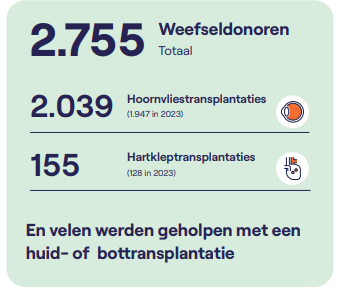 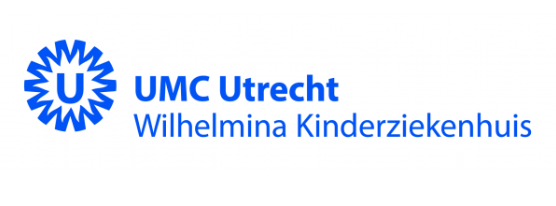 5
De donorwet
4 registratie mogelijkheden in het donorregister
Geen toestemming
Geen bezwaar
Toestemming 
Nabestaanden/specifiek persoon mogen beslissen

- Vanaf 12 jaar kan iemand zijn keuze registreren in het DR -> raadplegen! - Vanaf 18 jaar brief overheid om keuze vast te leggen. 
- Veto recht tot 16 jaar (toestemmingsregistratie). 

Rekening houdend met wils(on)bekwaamheid.
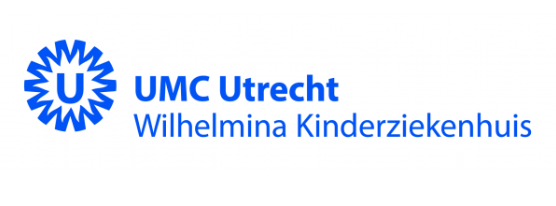 6
[Speaker Notes: Nieuwe wet vanaf 2020 van kracht. Iedereen vanaf 18, maar je kunt zelf je keuze al invullen vanaf 12 jaar.]
Registratiestand DR
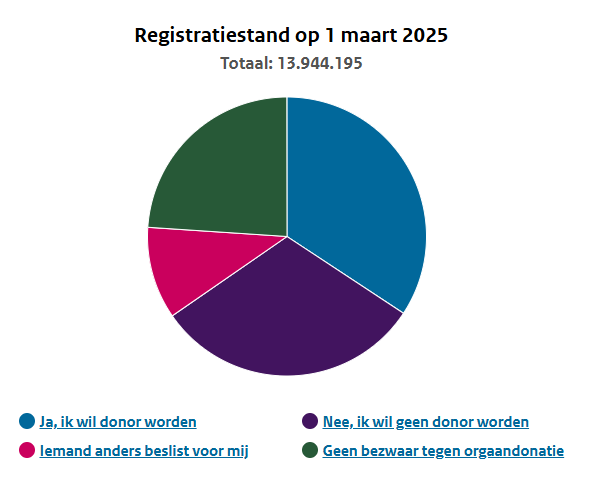 3.337.613
4.781.880
1.486.264
4.334.009
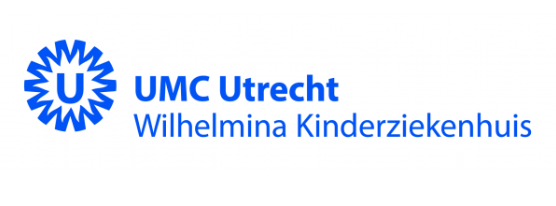 7
Stappen donatieproces
Donorherkenning 
Raadplegen donorregister (vanaf 12jaar)
Gesprek met ouders/voogd
Aanmelden donor NTS
Donatieformulier invullen
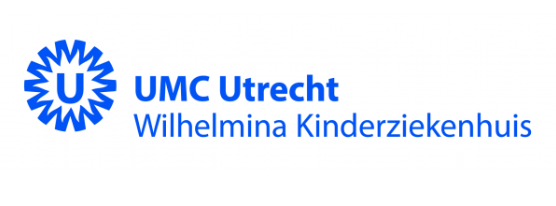 8
1: Donorherkenning
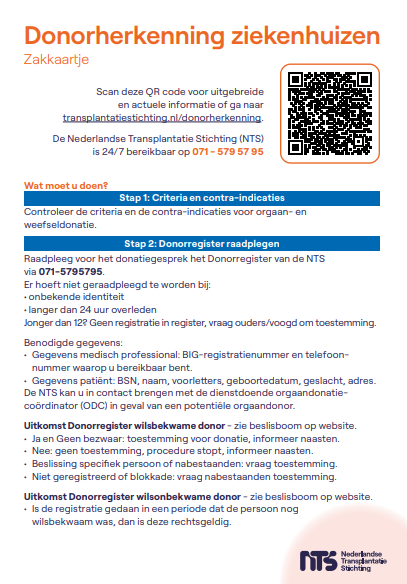 Leeftijdscriteria
Contra-indicaties



Bij twijfel en meer informatie, kijk op de NTS website of neem telefonisch contact met hen op (24/7)
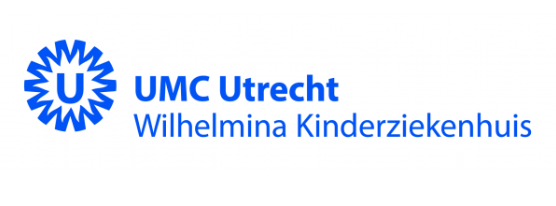 9
Geschikte weefsels kinderen
Welke weefsels zijn geschikt voor donatie bij kinderen? 

Oogweefsel 	(vanaf 2 jaar)
Hartkleppen	(vanaf 3kg)
Botweefsel	(vanaf 17 jaar)


- Kan gecombineerd worden met orgaandonatie 
- Geen contra-indicaties aanwezig
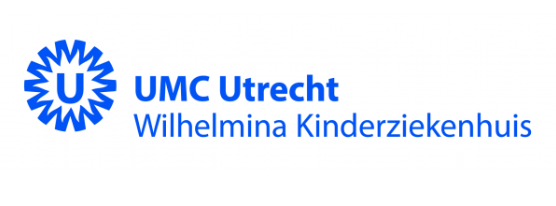 10
Controleren medische geschiktheid
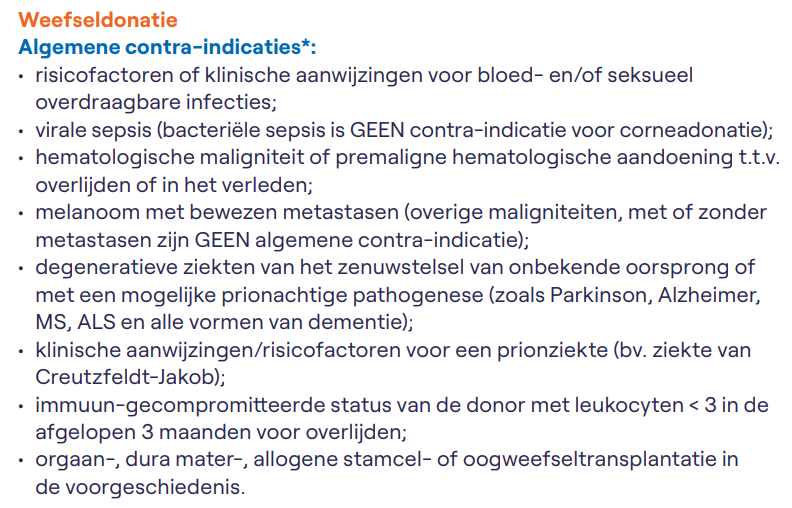 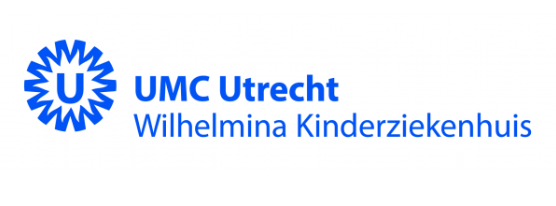 11
[Speaker Notes: Immuum-gecomprimenteerde status: leucocyten <3 in de laatste 3 maanden voor overlijden
Bacteriële sepsis is geen contra-indicatie! Virale sepsis wel. 

Raadpleeg altijd het OC voor de actuele stand van zaken.

Donatie is ook mogelijk bij obductie en ter beschikkingstellen aan de wetenschap]
Contra-indicatie kind tot 18mnd
Geen weefseldonatie mogelijk indien:
Kind 48u voor overlijden transfusie of veel vocht heeft gekregen (500ml+) wegens bloedverlies 
Moeder 48u voor overlijden van het kind transfusie of veel vocht (2l+) heeft gekregen wegens bloedverlies. 
Als er bij moeder geen lab afgenomen kan worden.
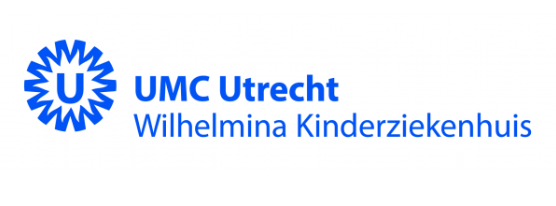 12
[Speaker Notes: Eerste 2 punten niet mogelijk ivm hemodilutie]
2: Raadplegen donorregister
Mogen verpleegkundigen het DR raadplegen?
Vanaf 12 jaar DR raadplegen 
<12 jaar verkennend donatiegesprek ouders
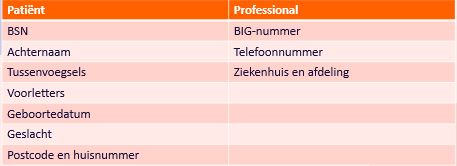 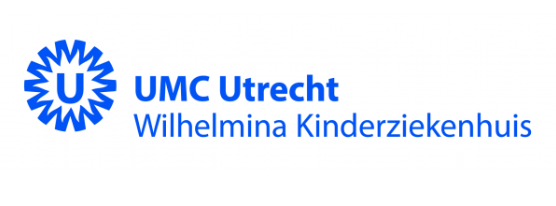 13
[Speaker Notes: Raadplegen bij potentiële donor is verplicht! 

Bij code III/infauste prognose mag je ook al raadplegen, noteer de informatie in dossier voor volgende dienst. 

Raadplegen voor donatiegesprek! 

Kinderen: 
Vanaf 12 jaar (wilsbekwaam) kan je je keuze vast leggen in het DR, daarom ook vanaf 12 jaar raadplegen! 
Tot 16 jaar: registratie toestemming, mogen de ouders dit tenietdoen, bij bezwaar mag dit niet overruled worden door ouders.]
3: Gesprek ouders/voogd
Afscheid niet anders dan wanneer een kind geen donor is
Geen consequenties voor opbaren 
Thanatopraxie mogelijk  
Patiënt < 6u koelen
Weefseldonatieprocedure kan tot 30u duren
Procedure leidt niet altijd tot transplantatie
Geen kosten voor familie
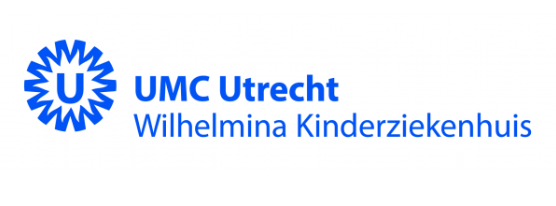 14
[Speaker Notes: Na het raadplegen gesprek met ouders/voogd 

Bij kinderen gaat het niet om de donatievraag, maar om het bieden van een keuze. Het wel of niet instemmen met donatie. 

Ouders gaan er vaak vanuit dat organen en weefsels ook bij kinderen getransplanteerd worden. Er wordt wel naar gestreefd ,maar dit is niet altijd het geval (of mogelijk).]
4: Aanmelden donor
Neem contact op met de NTS (24/7)

Als laatst:
- Donatieformulier invullen (ongeacht de (on)geschiktheid). 
- Tijdelijk op papier
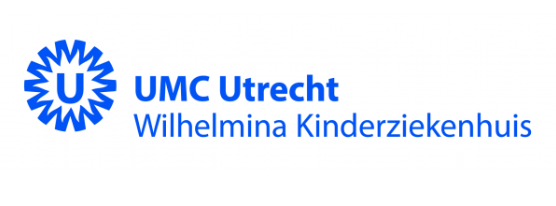 15
Procedure per weefsel
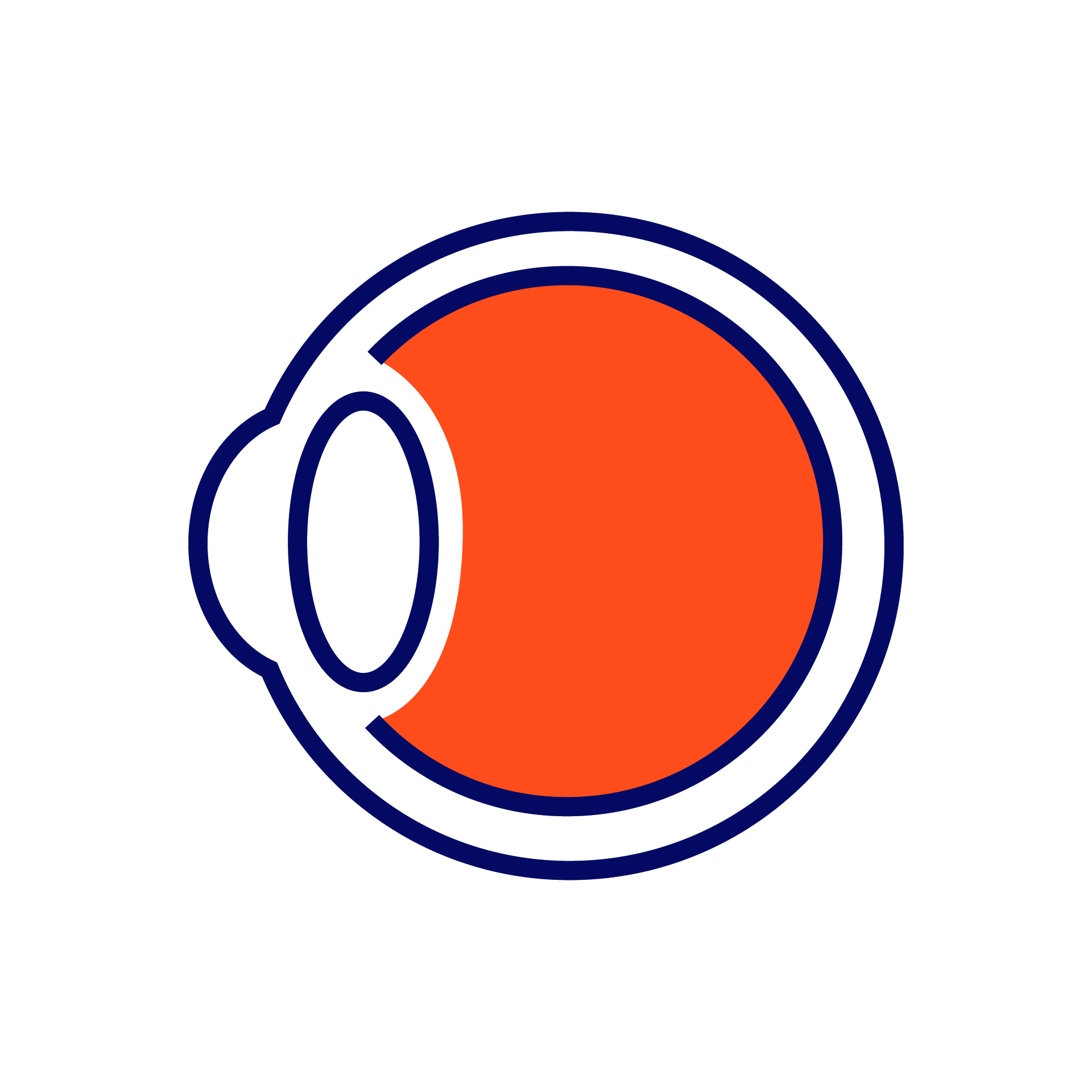 Oogweefsel  (vanaf 2 jaar)
Enucleatie
Nadien plaatsing oogprothese
Kans op optreden blauwverkleuring


Hoofd hoog leggen
Obductie mogelijk
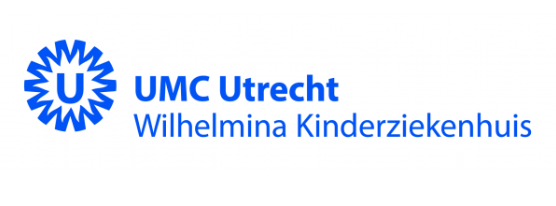 16
[Speaker Notes: Patiënt mag pas na de weefseldonatie verzorgd / aangekleed worden is patiënt toch aangekleed dan mag het uitname team niks meer doen.  (OK jasje aan).

Oog: 
Hoofd hoger dan de romp 

Duur 60 min 
Bewaartermijn:
Cornea 28 dagen 
Sclera 1 jaar]
Procedure per weefsel
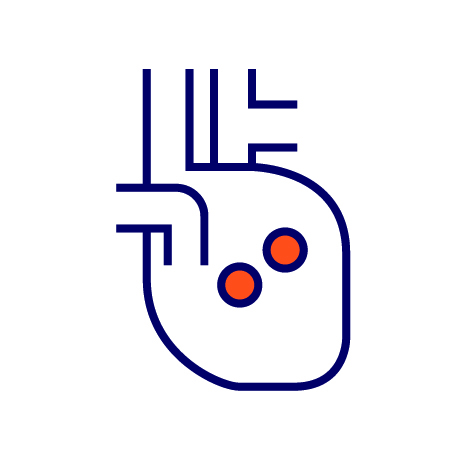 Hartkleppen (vanaf 3kg)
Volledig hart wordt uitgenomen en niet teruggeplaatst
Y incisie

Specifieke contra-indicaties:
- Maligniteit 
- Sepsis 

Bij kindjes (vanaf 3kg tot 2jr) alleen op verzoek van ouders 
Obductie en hartklepdonatie gaan niet samen 
PA onderzoek mogelijk
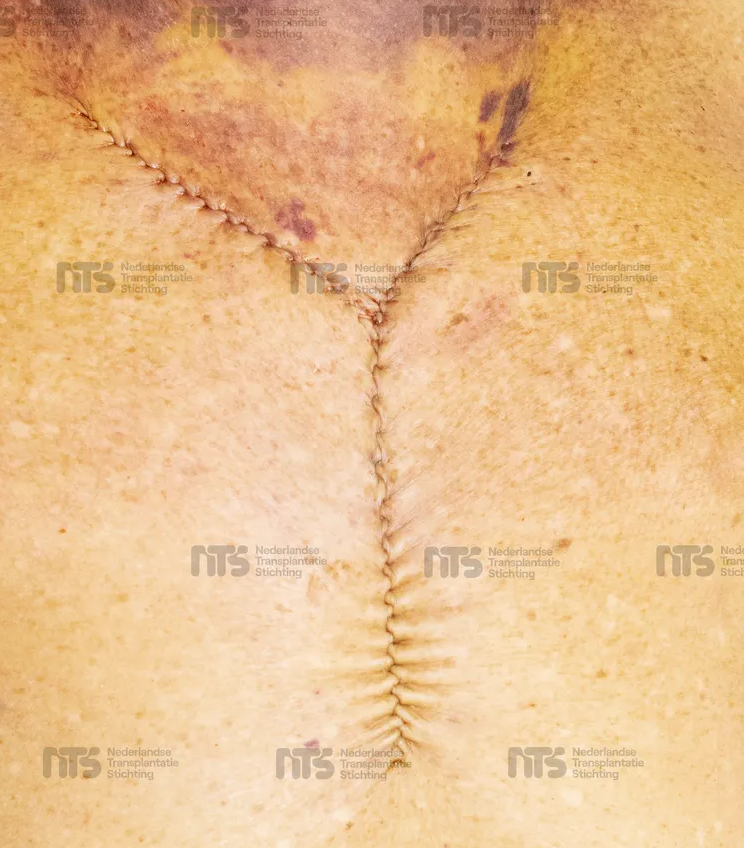 17
[Speaker Notes: Hartkleppen:
Aortaklep en pulmonaalklep. Kleppen worden geprepareerd in weefselbank. Kleppen zijn erg fragiel, mn aorta klep, pulmonaalklep is iets sterker. 

Uitname hart 2uur
Aorta 1,5 uur 

Bewaartermijn 5 jaar]
Procedure per weefsel
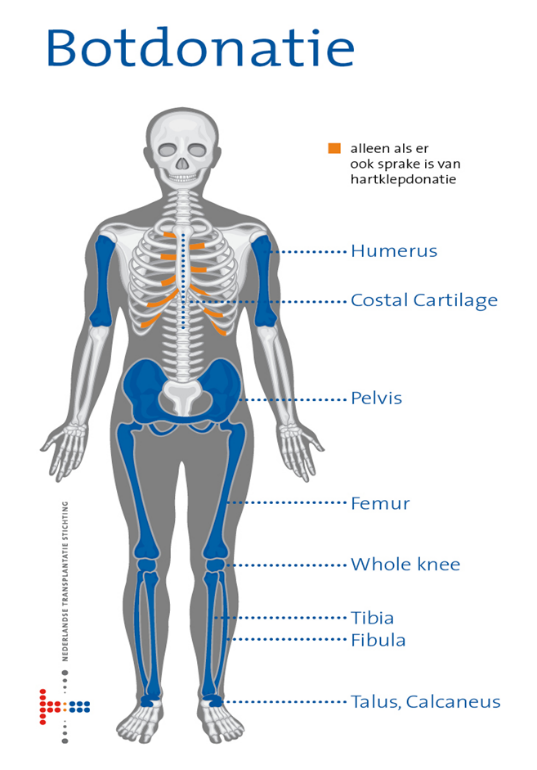 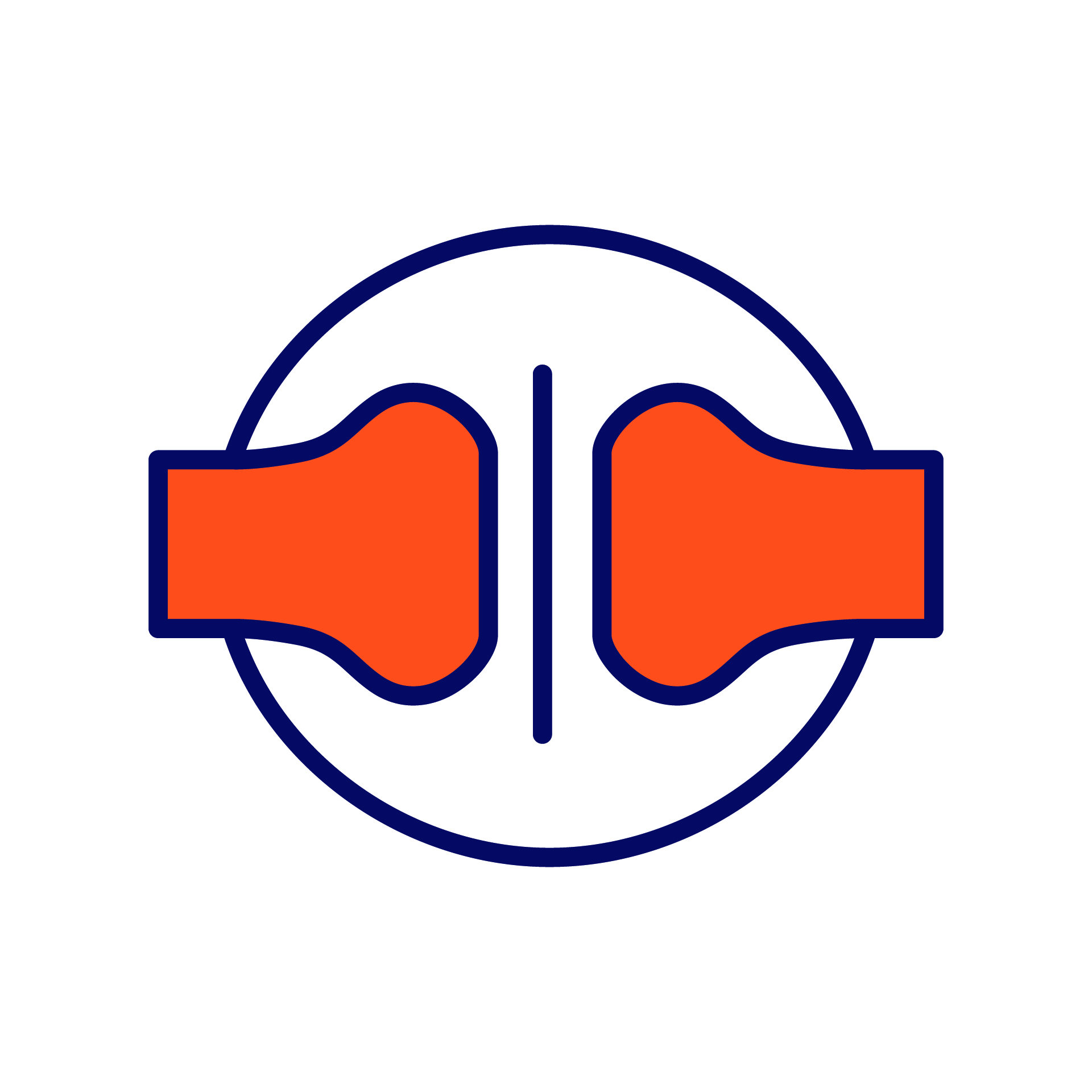 Botweefsel (vanaf 17jaar)
Procedure duurt +/- 6u
Protheses worden teruggeplaatst
Geen (rituele) lichaamswassing mogelijk

Specifieke contra-indicaties:
- Maligniteit
- Sepsis
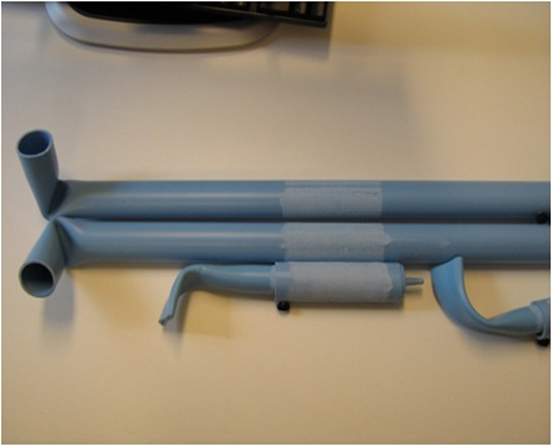 18
[Speaker Notes: Botweefsel:
Wordt veel gebruikt in de orthopedie / kaakchirurgie. 

Met 1 donor kunnen tot wel tientallen tot honderden mensen geholpen worden 

Uitname op OK en duur 6uur 
Bewaartermijn 3-5jaar]
Bloedafname weefseldonor
<2 mnd:
Geen bloedafname nodig bij de donor -> alleen bij moeder. 

2-18 mnd:
Bloedafname bij donor en moeder 


Aanvullend:
Afgelopen 4 mnd borstvoeding gehad? Dan bloedafname bij de donor en moeder. 
Als er geen bloed afgenomen kan worden bij de moeder, kan donatie niet doorgaan.
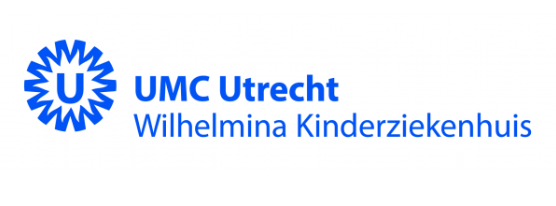 19
Cijfers weefseldonatie WKZ 2024
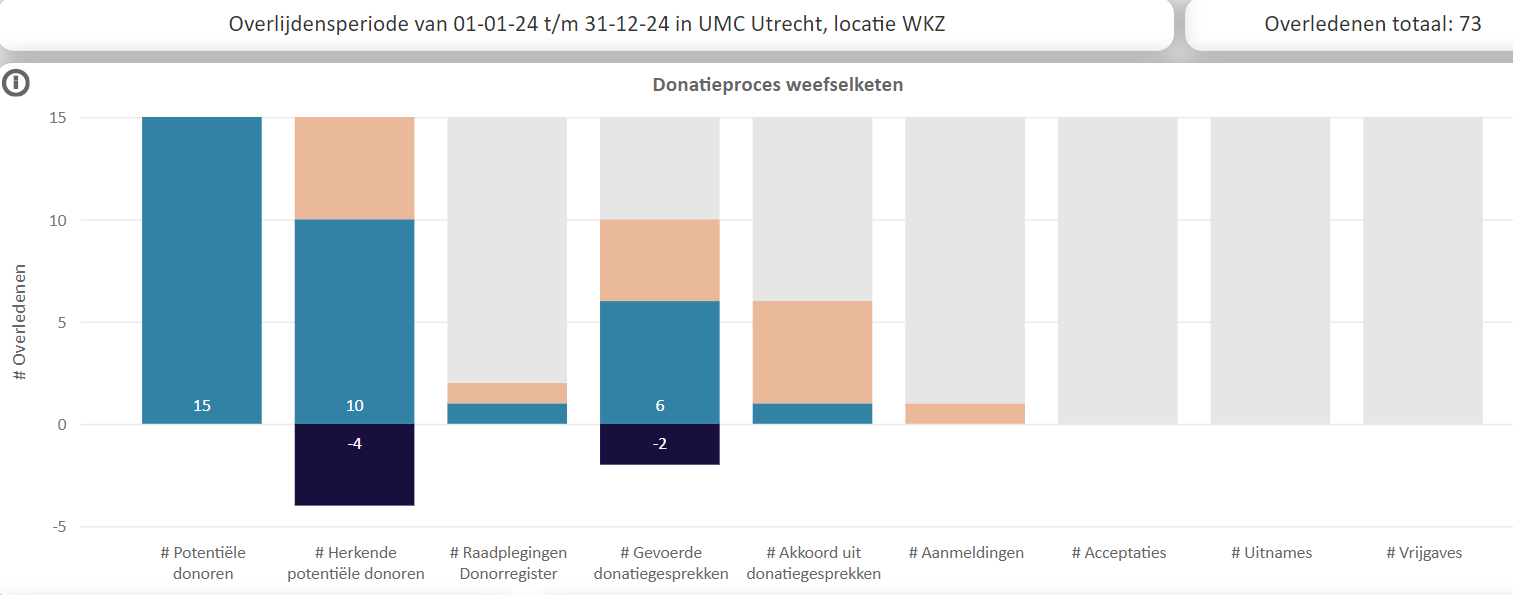 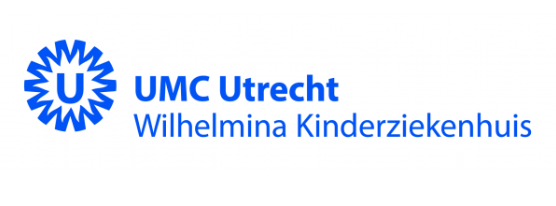 20
[Speaker Notes: Wordt niet altijd herkend -> vaak gewicht. (mogelijk vanaf 3kg). 

Stuk minder potentiële donoren dan 2023 -> 29 en 1 uitname (hartkleppen).]
Samenvattend
Weefseldonatie mogelijk vanaf 3kg
Goede voorlichting familie 
Denk aan bloedafname moeder en donor
Donatieformulier altijd invullen 
Kindprotocol NTS
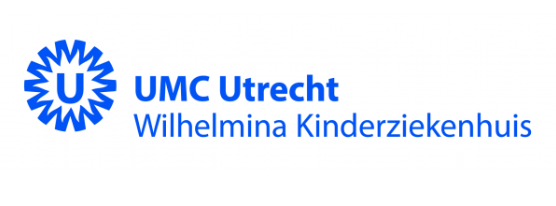 21
Ontvangers zijn je dankbaar!
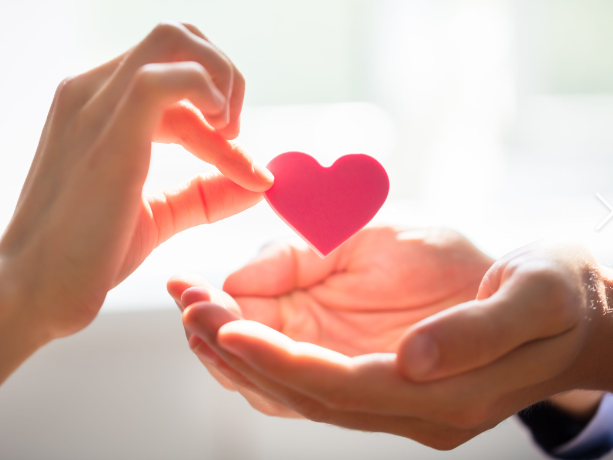 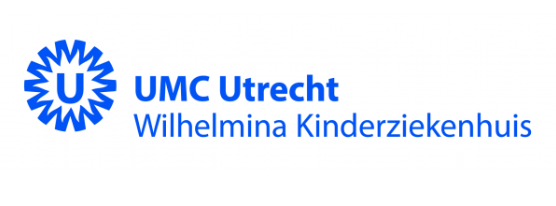 22
Naslag
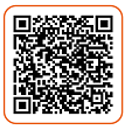 Kindprotocol 
Zakkaartje donorherkenning 
E-learning orgaan- en weefseldonatie Ulearn (verplichte e-learning 2025)
Protocol Zenya: postmortale orgaan- en weefseldonatie 
Folders Nederlandse transplantatie stichting (NTS) orgaan- en weefseldonatie
 
Communicatie rondom donatie (CrD training)‘Versterk je gesprekstechnieken om nabestaanden van potentiële orgaan en weefseldonoren te kunnen begeleiden’
29 sept		  13:00-17:00 UMC
16 okt 		  13:00-17:00 UMC
19 okt  		  13:00-17:00 UMC
Meld je aan bij: 
c.vaneck-3@umcutrecht.nl 
donatiecoordinator@umcutrecht.nl
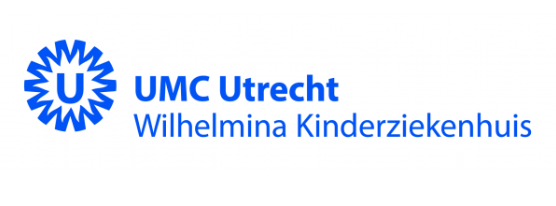 23